Secretaria de Estado da Saúde de Goiás – SES/GOSubsecretaria de Inovação, Planejamento, Educação e InfraestruturaSuperintendência da Escola de Saúde de Goiás – SESG/GO
CURSO DE PÓS GRADUAÇÃO EM GESTÃO DO CUIDADO EM SAÚDE COM ÊNFASE NA ATENÇÃO PRIMÁRIA À SAÚDE
Julho
2024
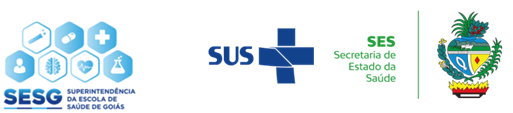 Objetivos/ meta
Qualificar até 258 profissionais de saúde para lidarem com os desafios da gestão do cuidado em saúde, com destaque para os processos de trabalho na ESF, contribuindo para o fortalecimento da APS e do SUS.
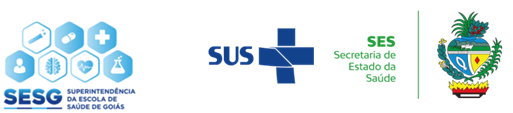 Metodologia
Modalidade: EaD com tutoria
Carga horária total: 470h, sendo: 400h de EaD com tutoria + 10h de aulas remotas e síncronas + 60h para o desenvolvimento do PI
Número de turmas: previsão de compor até 7 turmas
Número de alunos por turma: previsão de até 37 alunos/turma
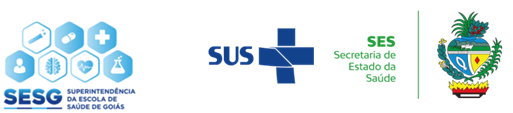 Contextualização
PPC elaborado em 2018, aprovado e pactuado em plenária da CIB em 2019, com período de execução previsto para o período de agosto de 2019 a agosto de 2020.
O curso não foi realizado por questões relacionadas ao processo de certificação, atualmente resolvidas por meio do convênio da SESG com o Instituto Health.
Em 2019 foram realizadas chamadas públicas, tendo sido selecionados: 
09 docentes tutores e conteudistas
27 docentes orientadores de Projeto de Intervenção
258 discentes
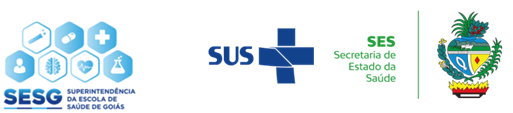 Contextualização
Todo o material didático do curso precisa ser revisado por  conteudistas, devido ao lapso temporal de quase 5 anos.
Após a repactuação do curso em plenária da CIB, será realizado nova chamada pública para seleção de 10 docentes revisores do material didático.
Pré-requisitos:
Ser servidor público vinculado ao SUS, preferencialmente efetivo das esferas municipal e/ou estadual.
Ter graduação na área de saúde reconhecido pelo MEC.
Ter no mínimo o título de mestre.
 Ter realizado o curso de elaboração de material didático da SESG ou feito curso similar em outra instituição com carga horária mínima de 20h, ou comprovar experiência na elaboração de materiais para SESG.
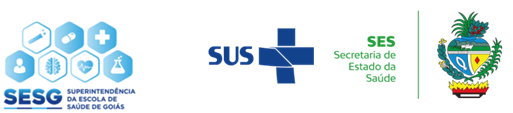 Contextualização
Será feito contato com todos os servidores selecionados em 2019, para avaliação do interesse e disponibilidade.

Em caso de muitas desistências, será feito novo processo seletivo para recomposição de alunos nas turmas.

Os critérios adotados para seleção, serão os mesmo adotados na 1ª chamada.
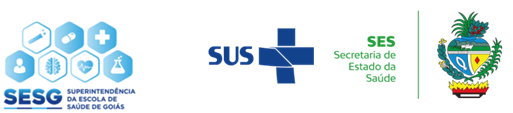 Contextualização
Critérios de Seleção para Discentes
Ter curso de graduação na área de saúde, reconhecido pelo Ministério da Educação (MEC);
Ser servidor público vinculado ao SUS das esferas municipal e/ou estadual de Goiás, preferencialmente com vínculo efetivo;
Atuar na área da saúde desempenhando funções voltadas à APS;
Apresentar Declaração de Vínculo e Termo de Liberação do gestor imediato; 
 Ter conhecimento básico em informática e acesso à internet;
Ter disponibilidade de 10 horas semanais para realizar as atividades do curso na plataforma educacional da SESG;
 Ter disponibilidade para comparecer à ESG para participar da defesa do Trabalho de Conclusão de Curso (TCC), caso necessário.
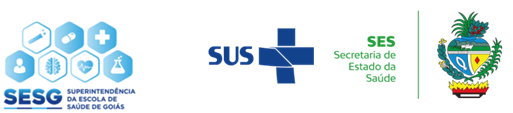 Orçamento financeiro
Serão utilizados os recursos do Programa de Educação Permanente em Saúde. Fonte 232, unidade orçamentária 2801 - GAB do Secretário de Saúde
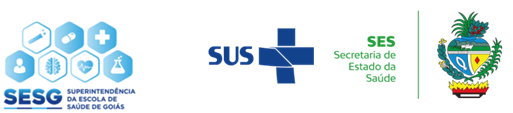 Obrigada!!



Superintendência da Escola de Saúde de Goiás - SESG
Gerência de Projetos Educacionais em Saúde
Coordenação de Projetos Educacionais em Atenção à Saúde
gpes.escoladesaude@goias.gov.br
ceas.escoladesaude@goias.gov.br

Fone: (62) 3201-3415
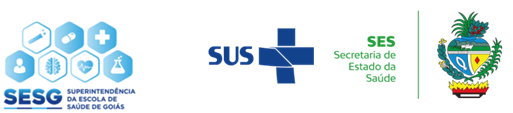